Maths Answers
Please look through your work and mark/edit your answers using a different coloured pen/pencil.
27.04.20
Practice
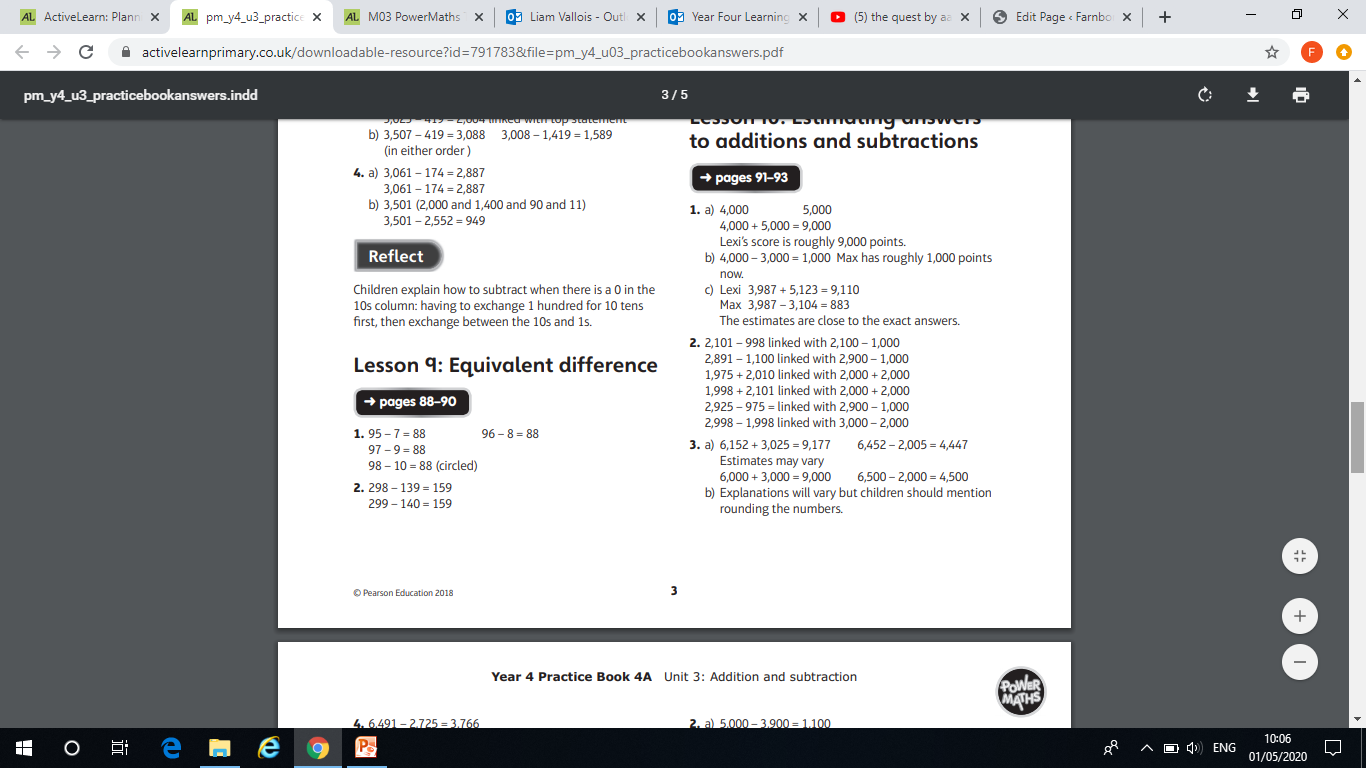 Discover
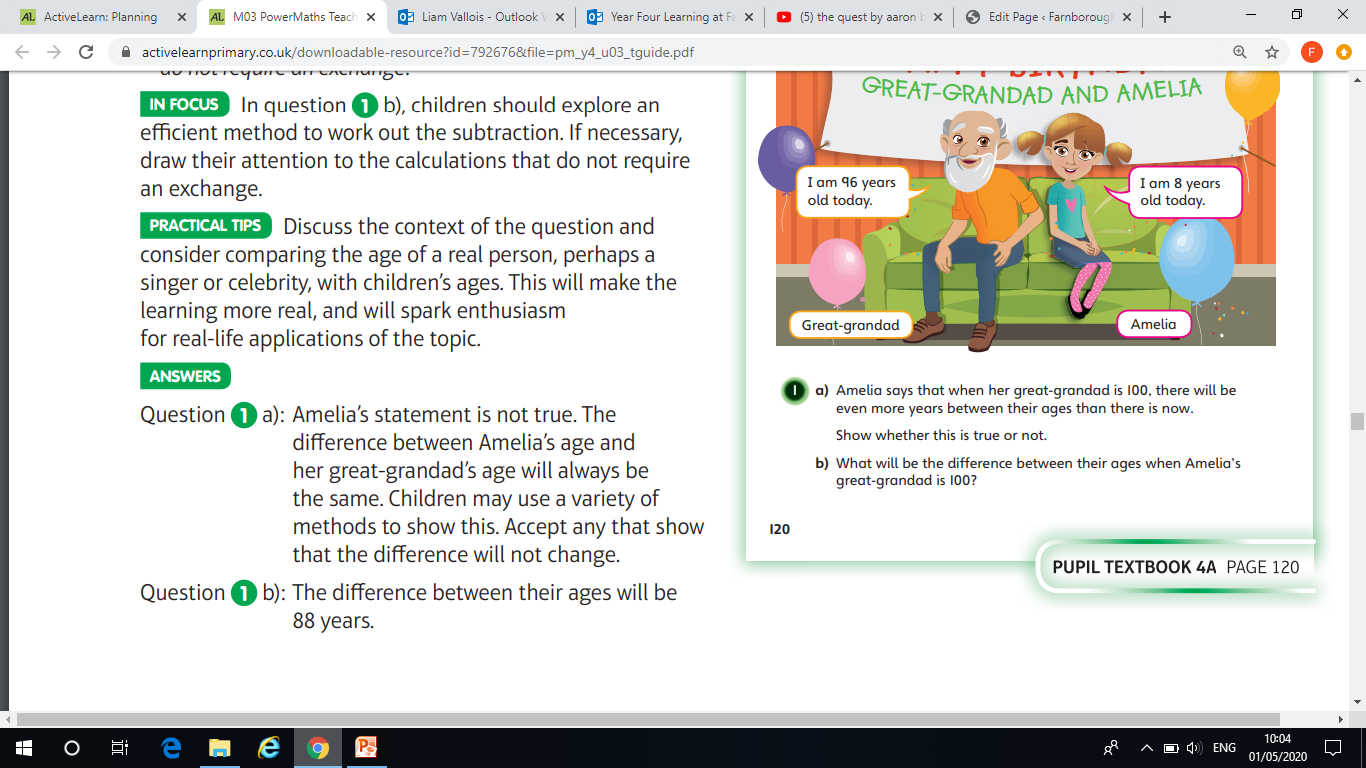 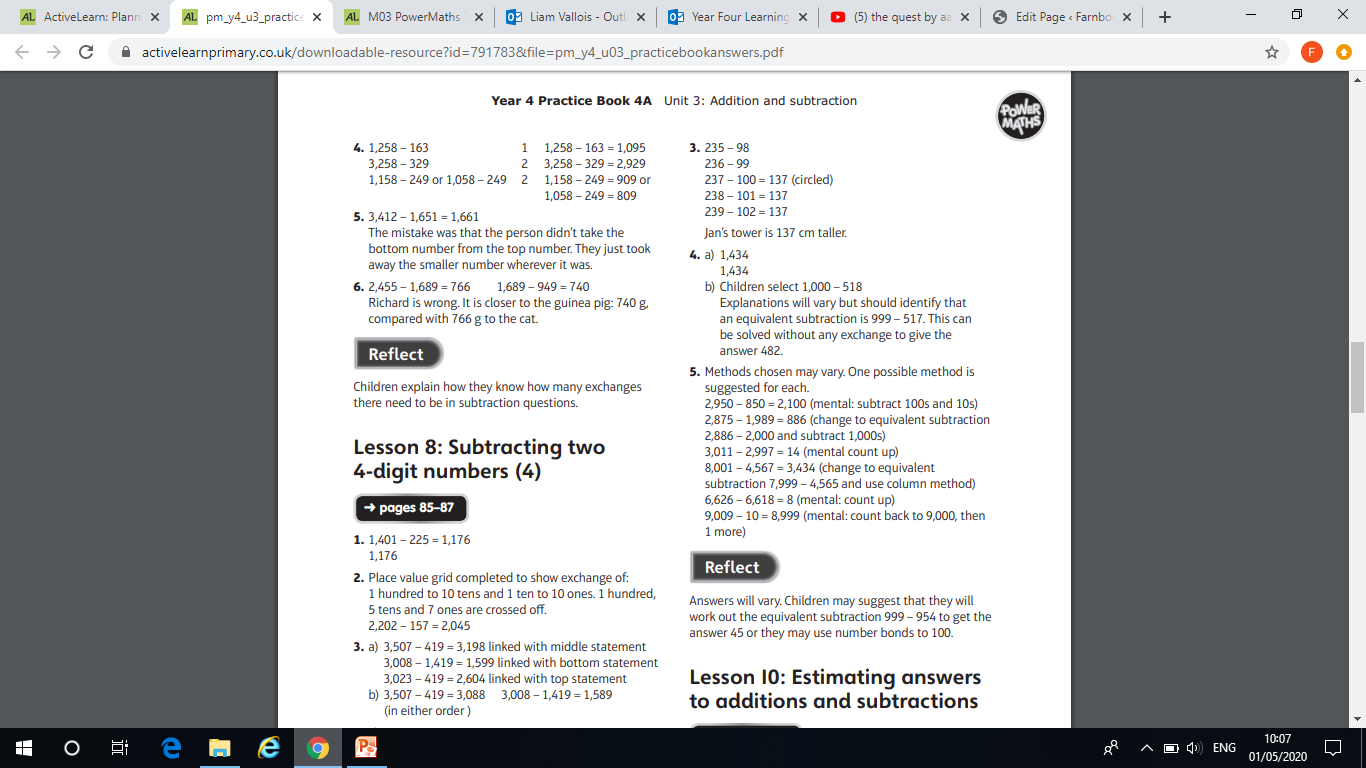 Think Together
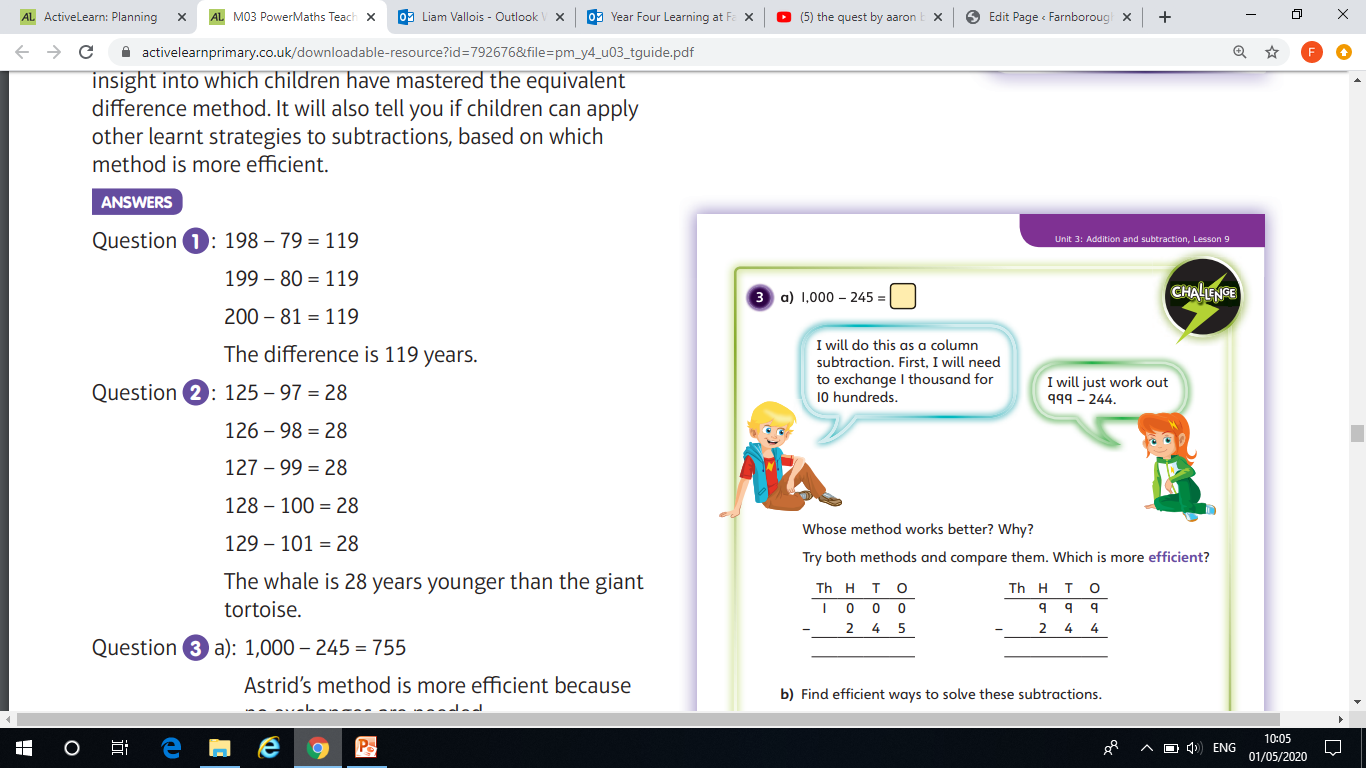 28.04.20
Practice
Discover
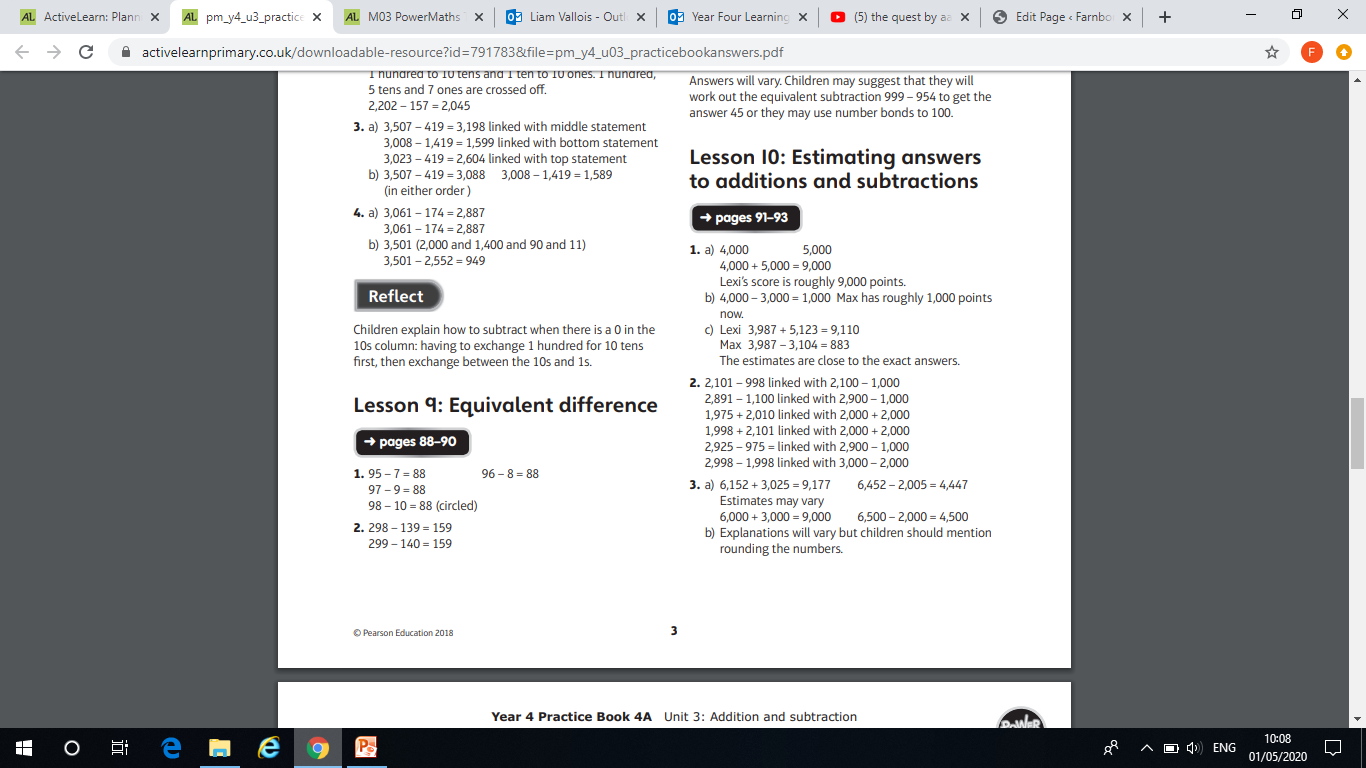 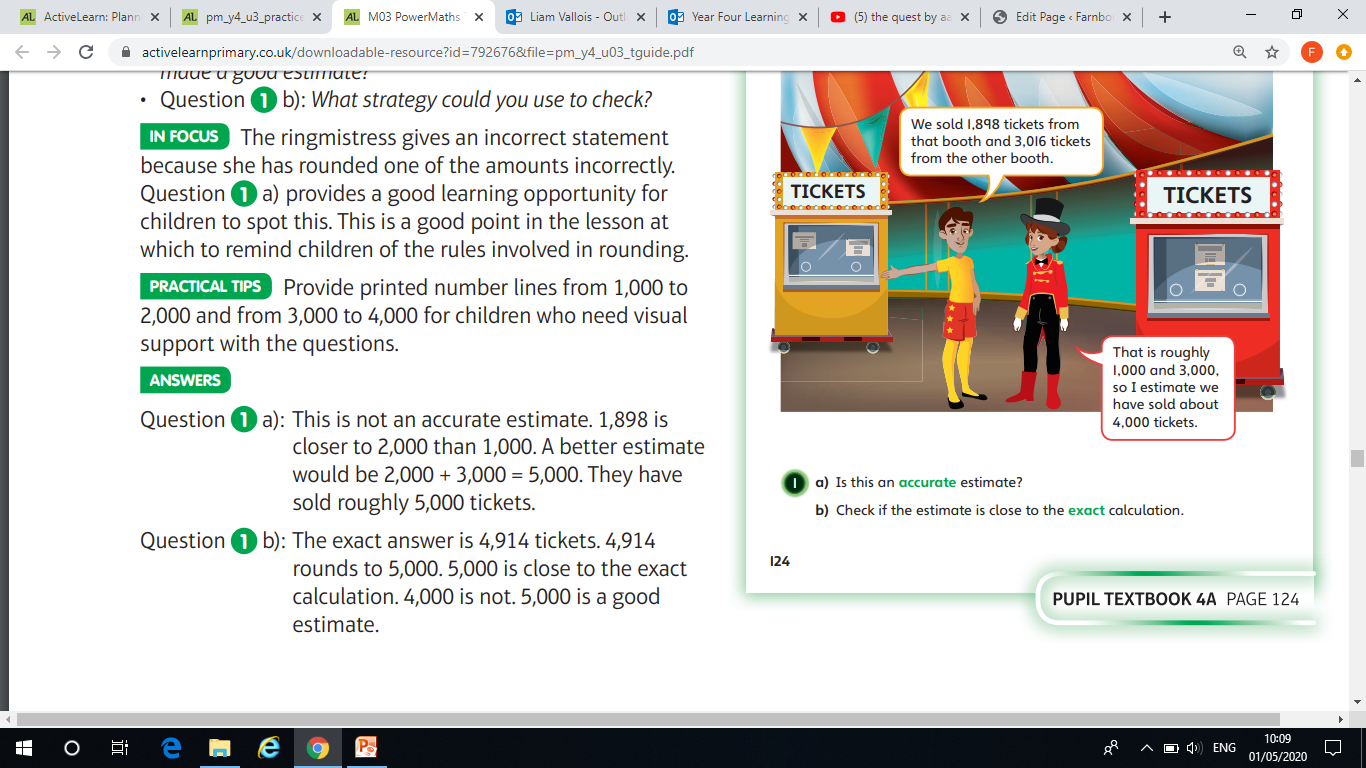 Think Together
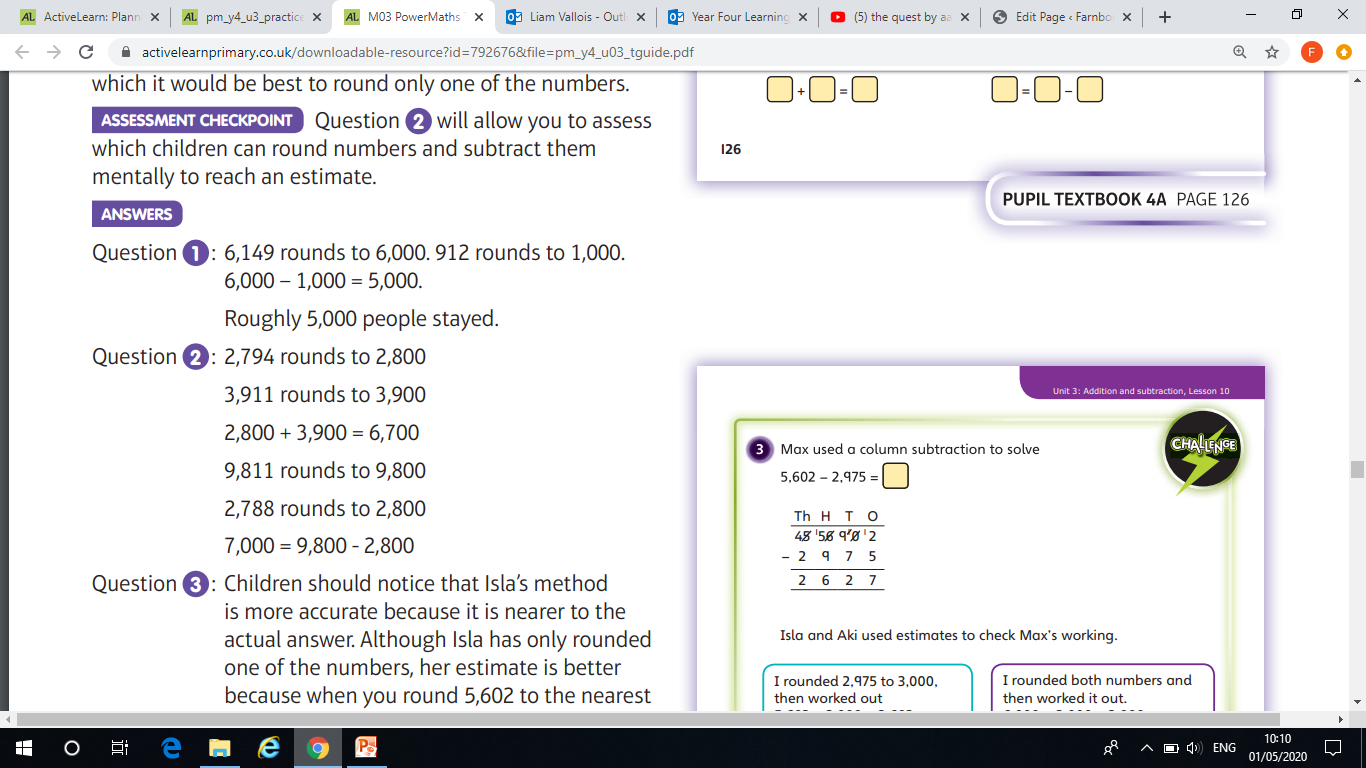 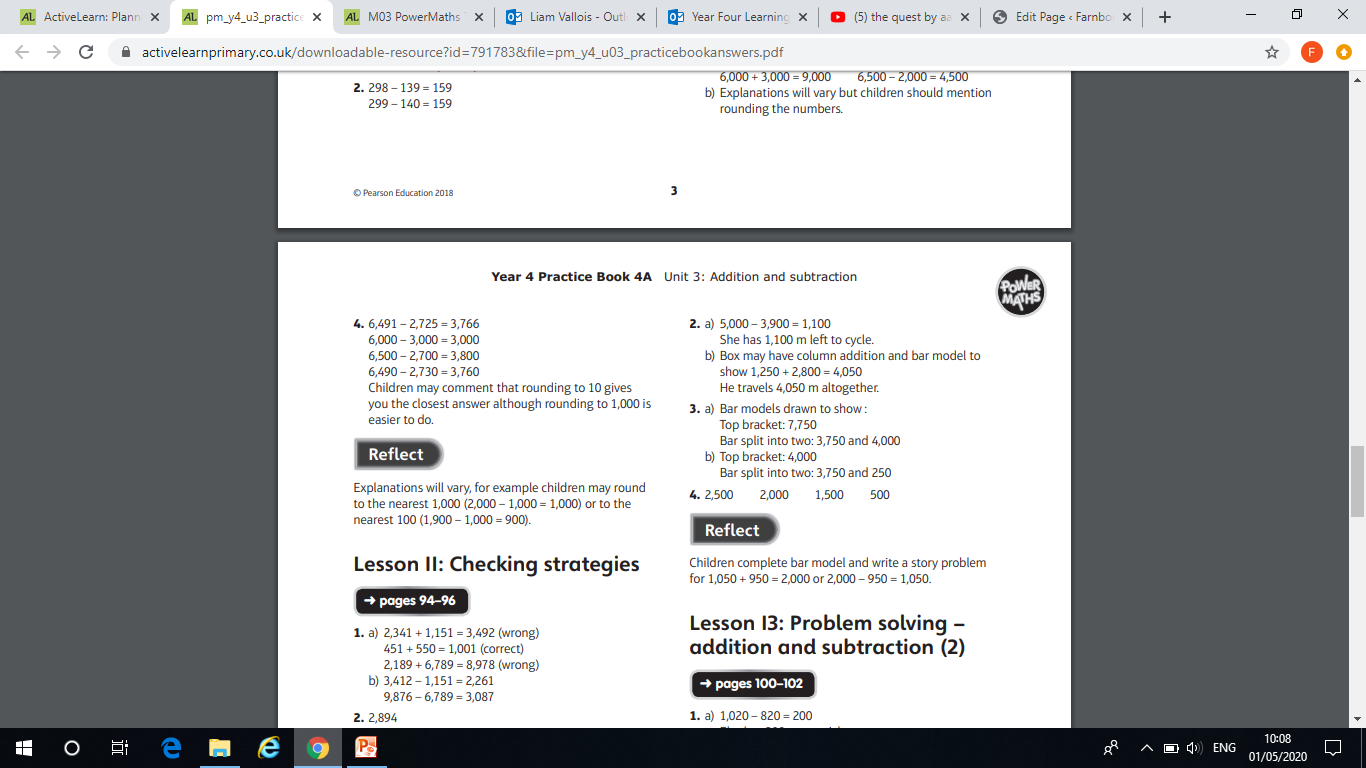 29.04.20
Practice
Discover
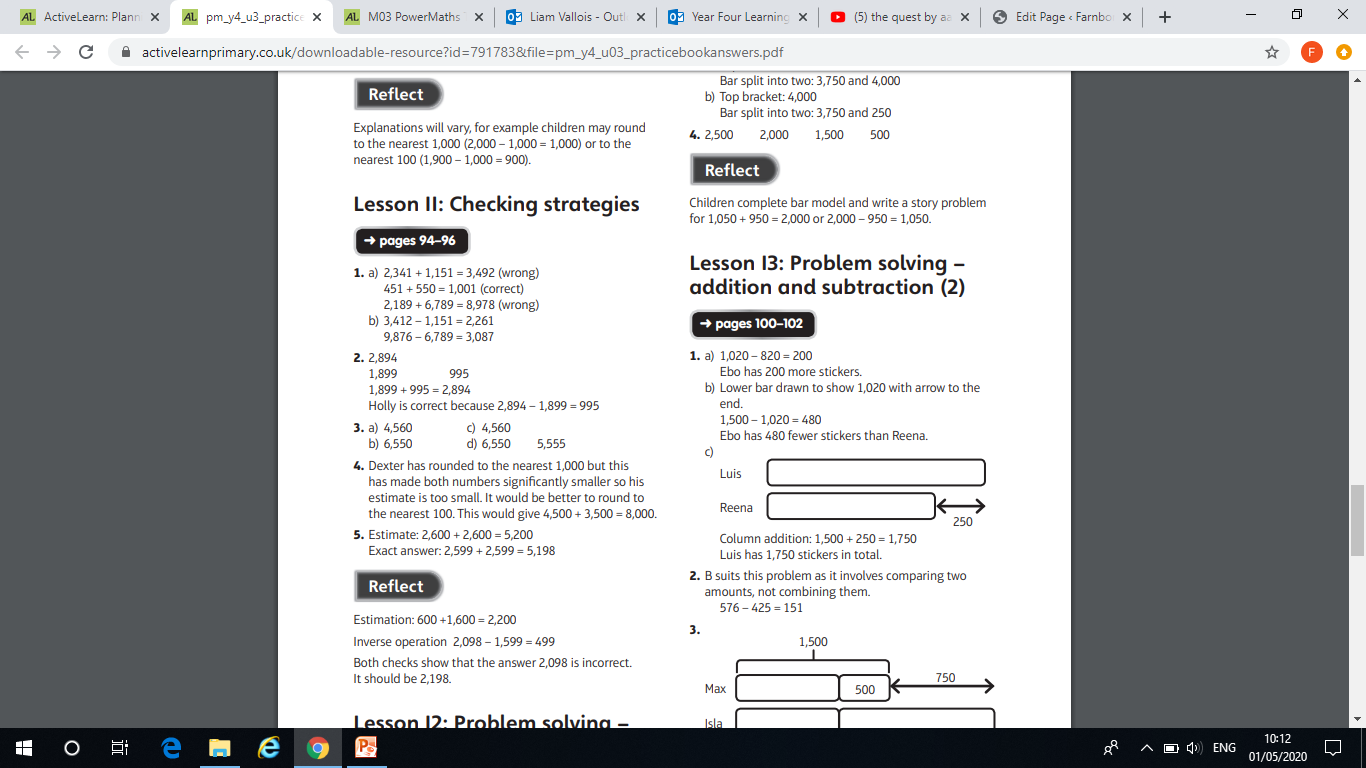 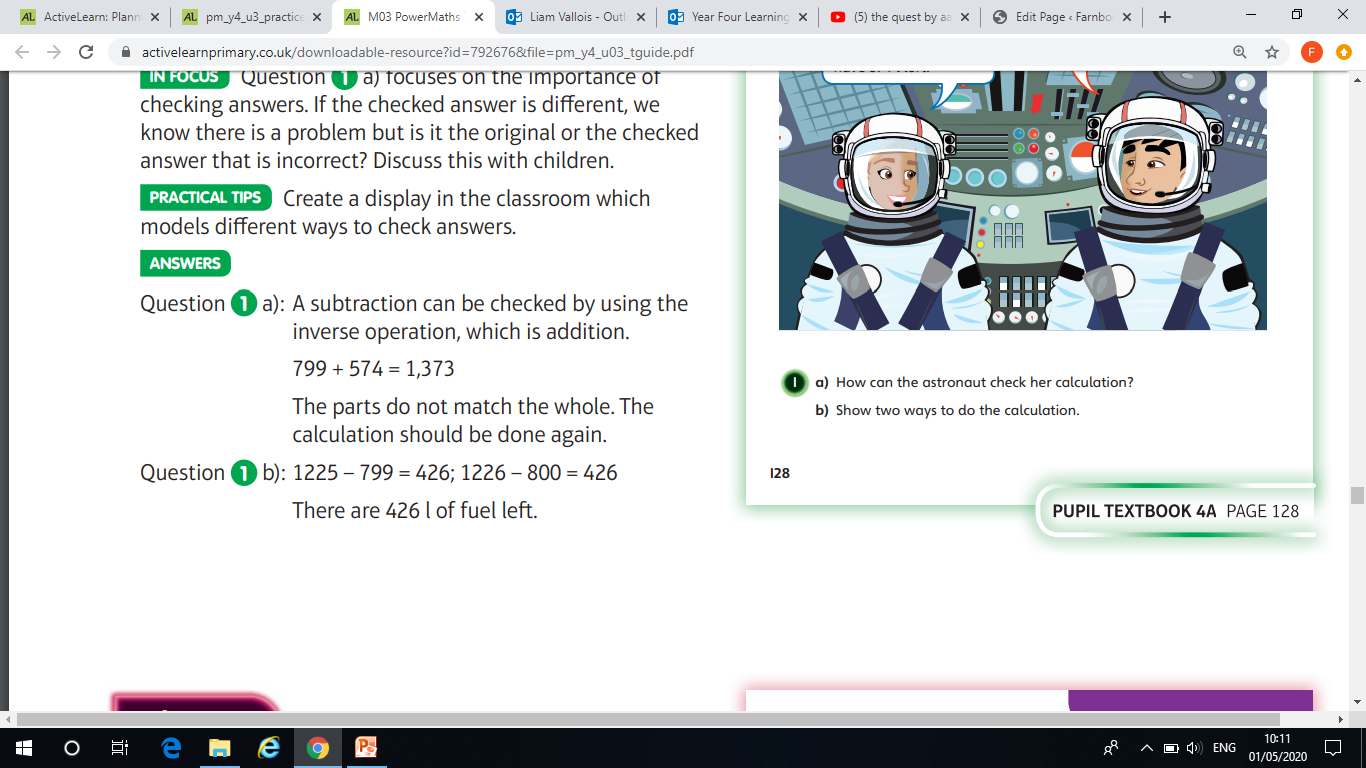 Think Together
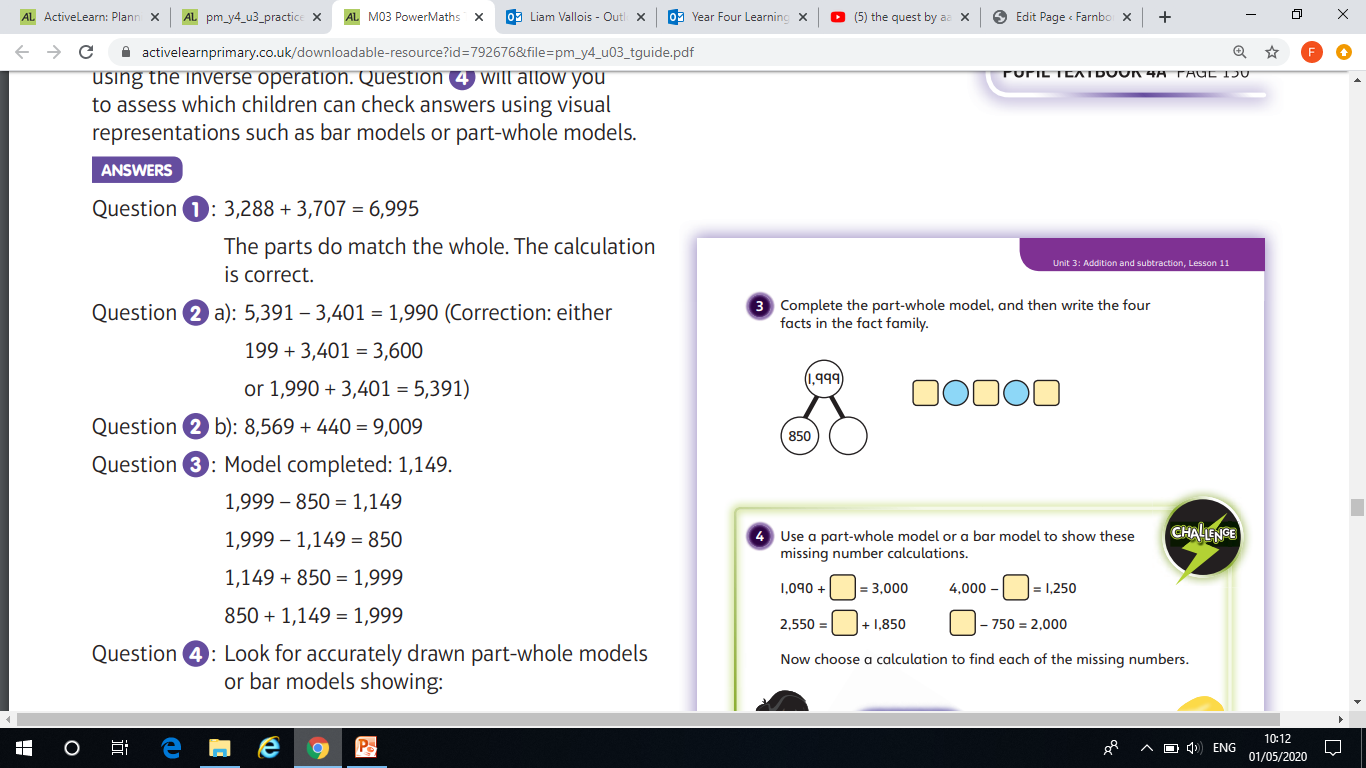 30.04.20
Practice
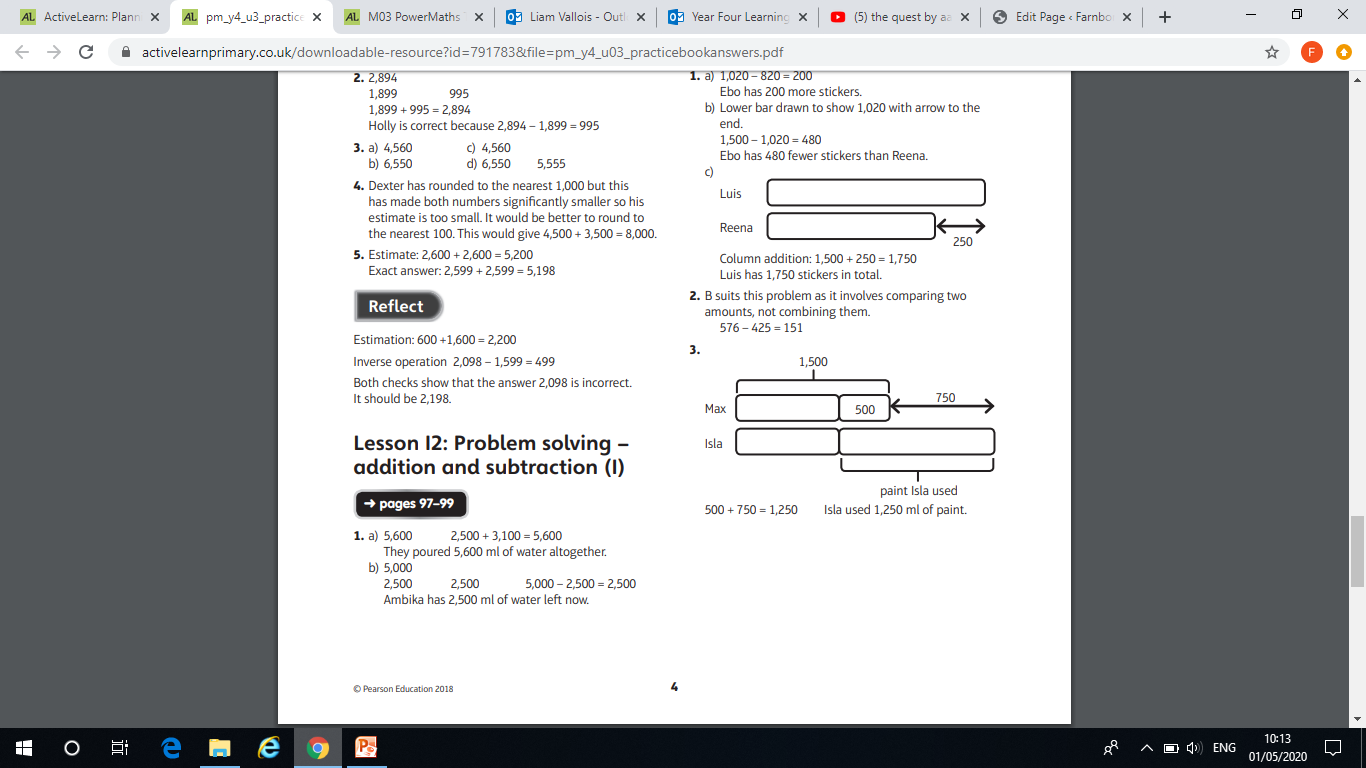 Discover
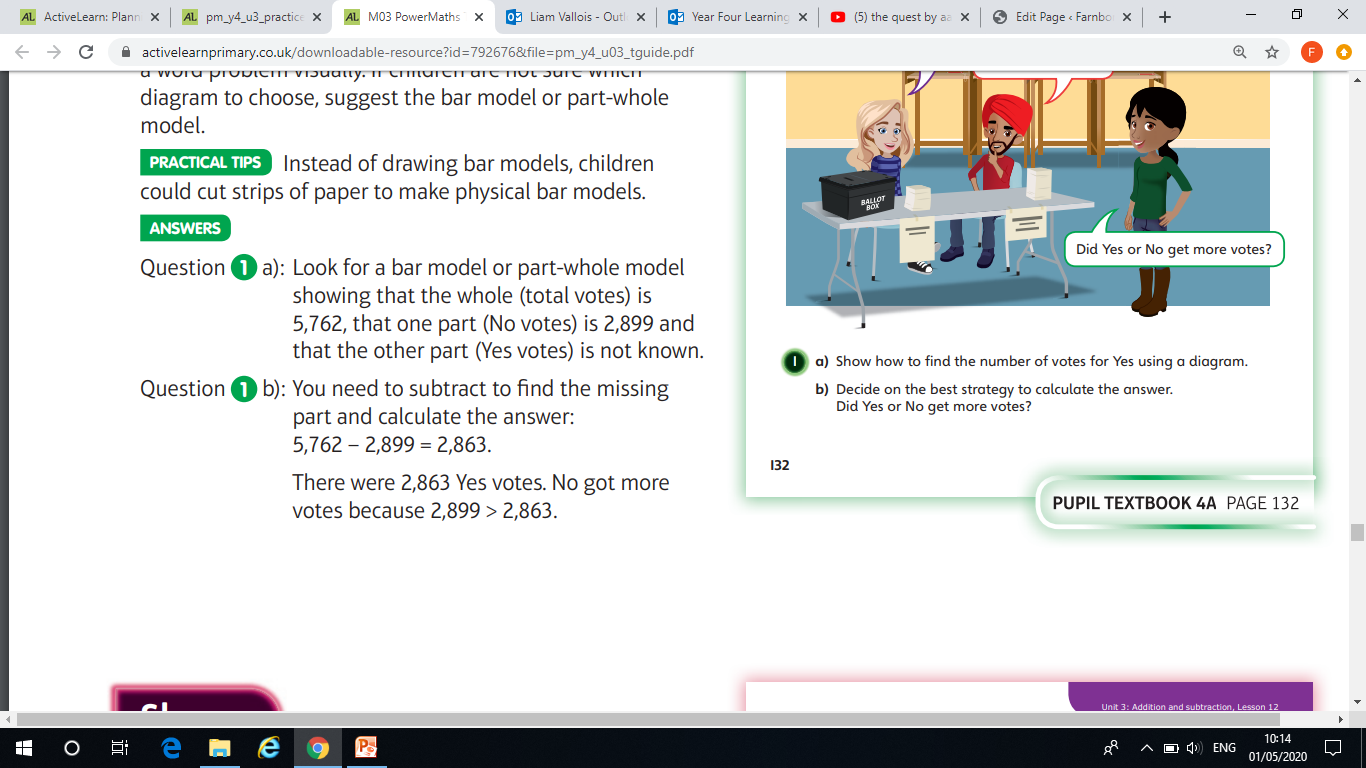 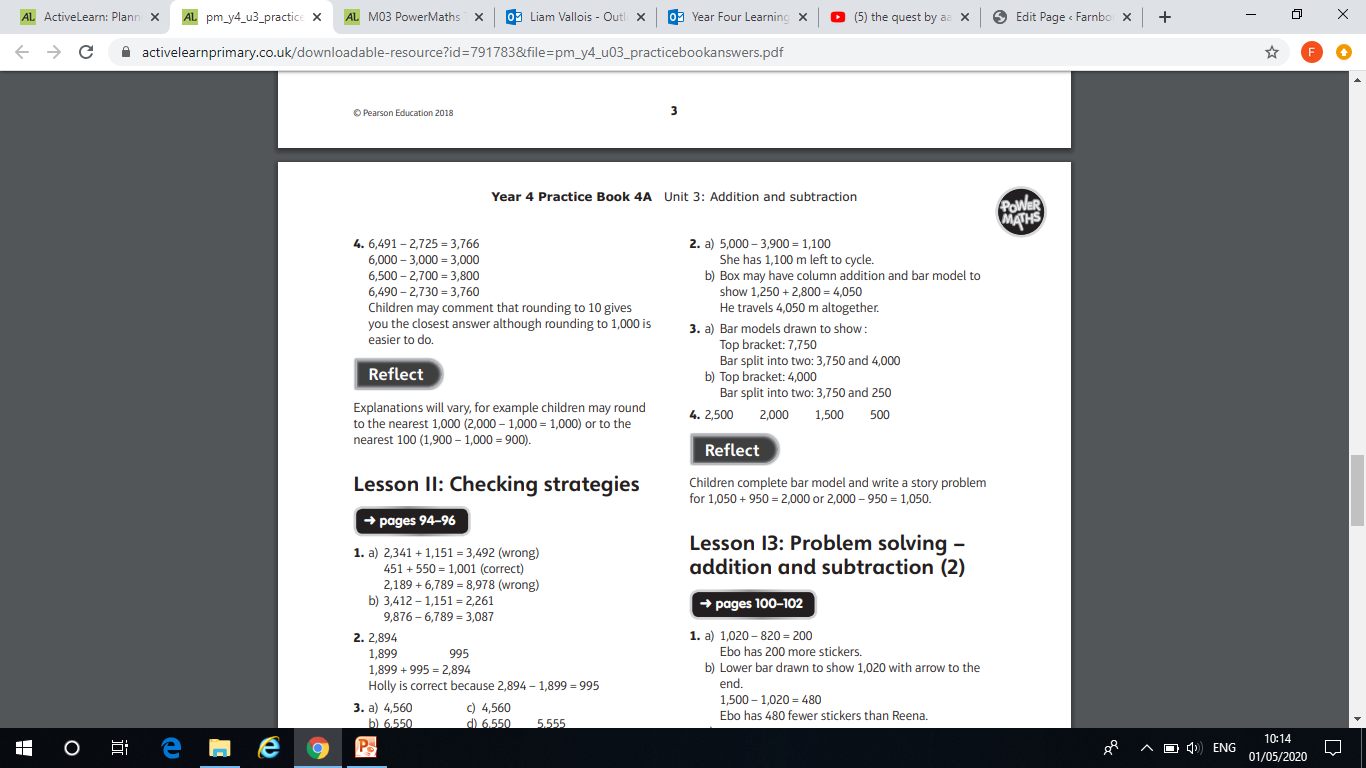 Think Together
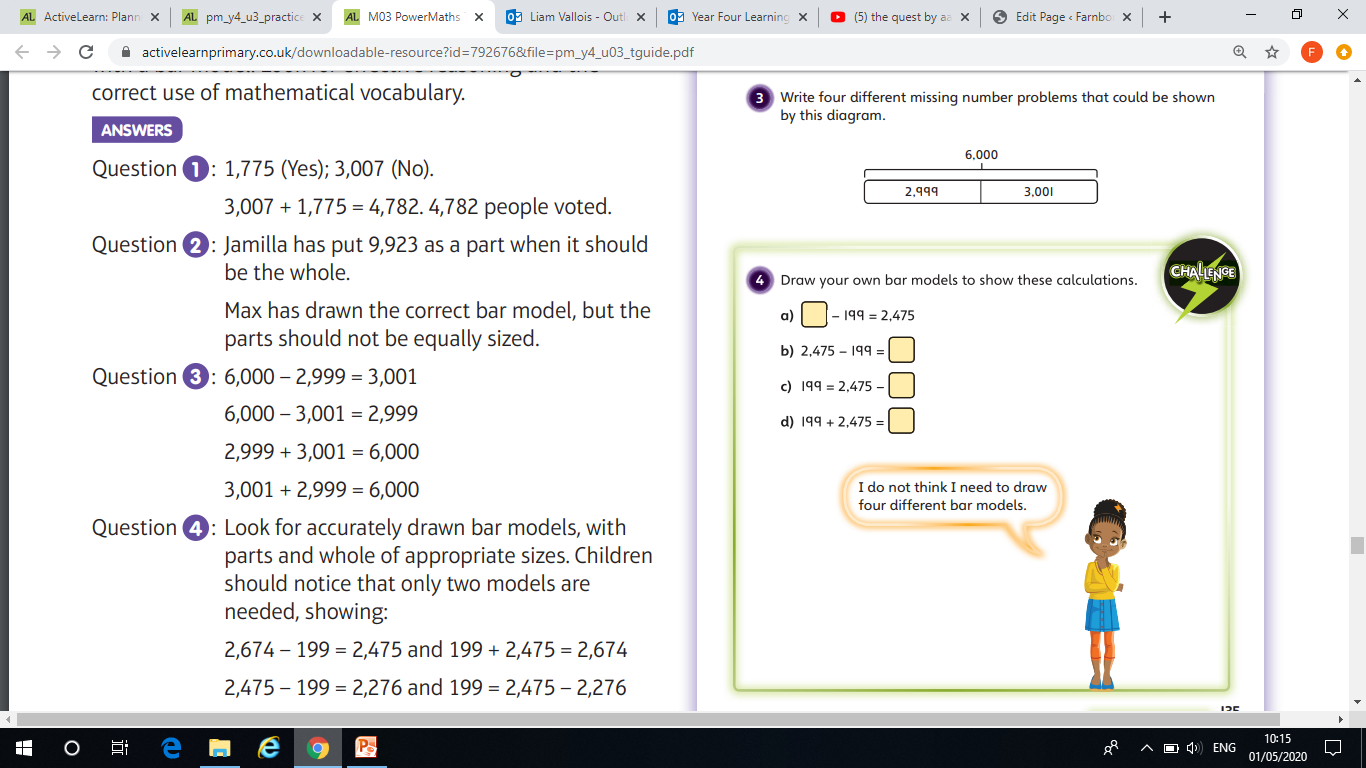 01.05.20
Practice
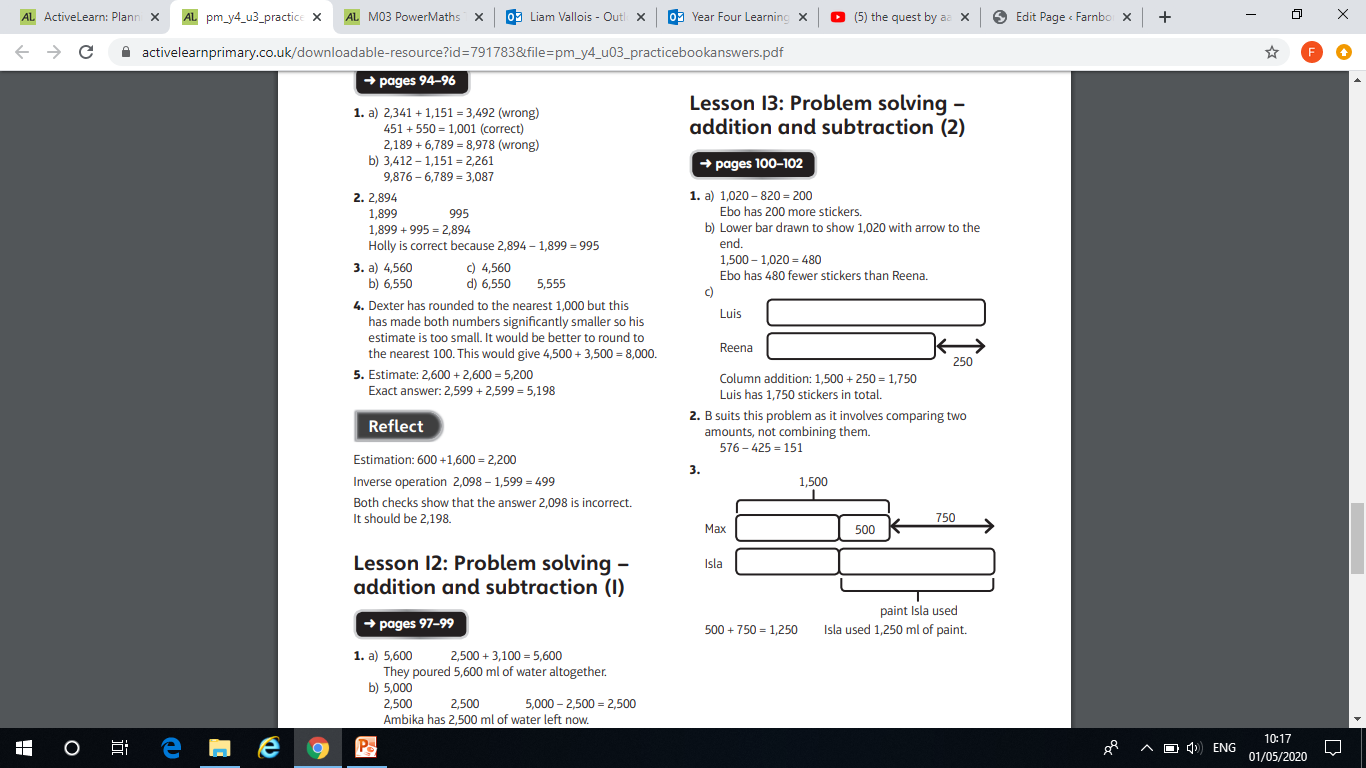 Discover
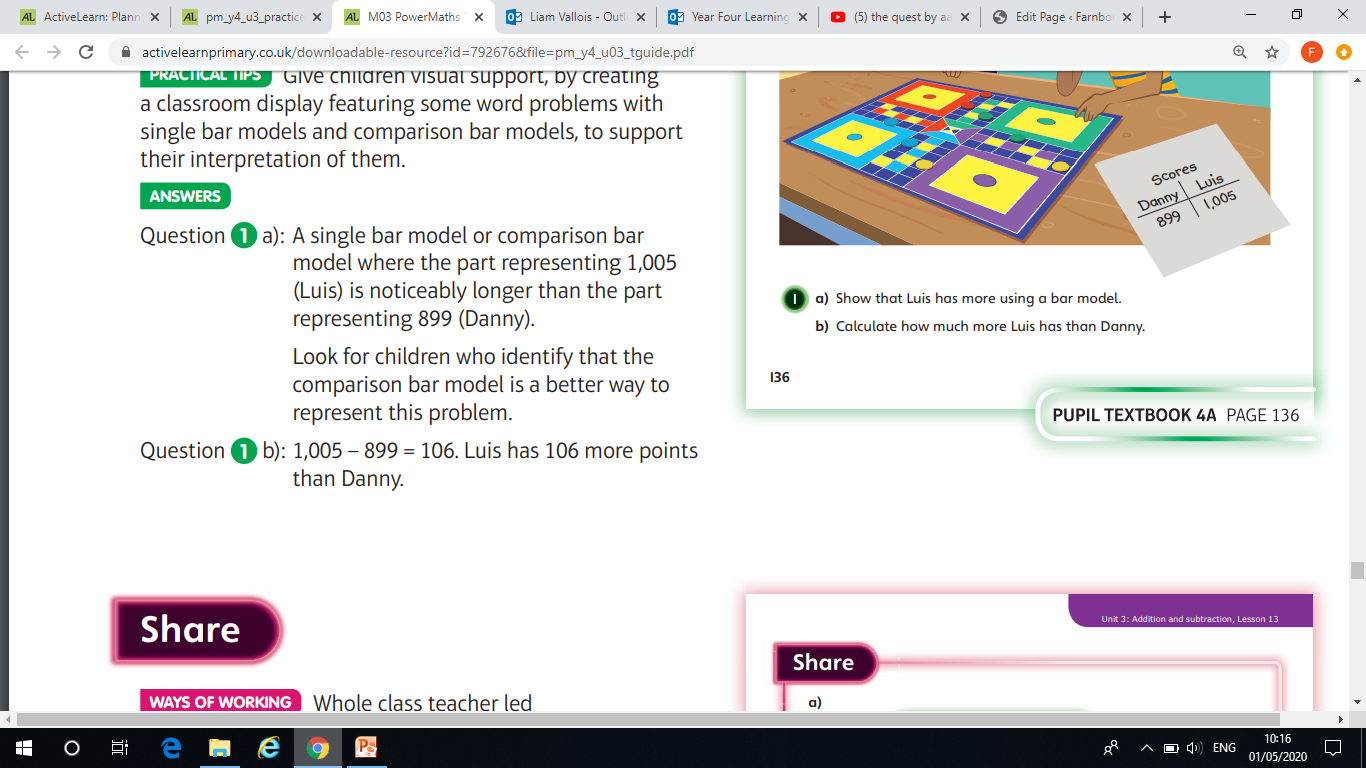 Think Together
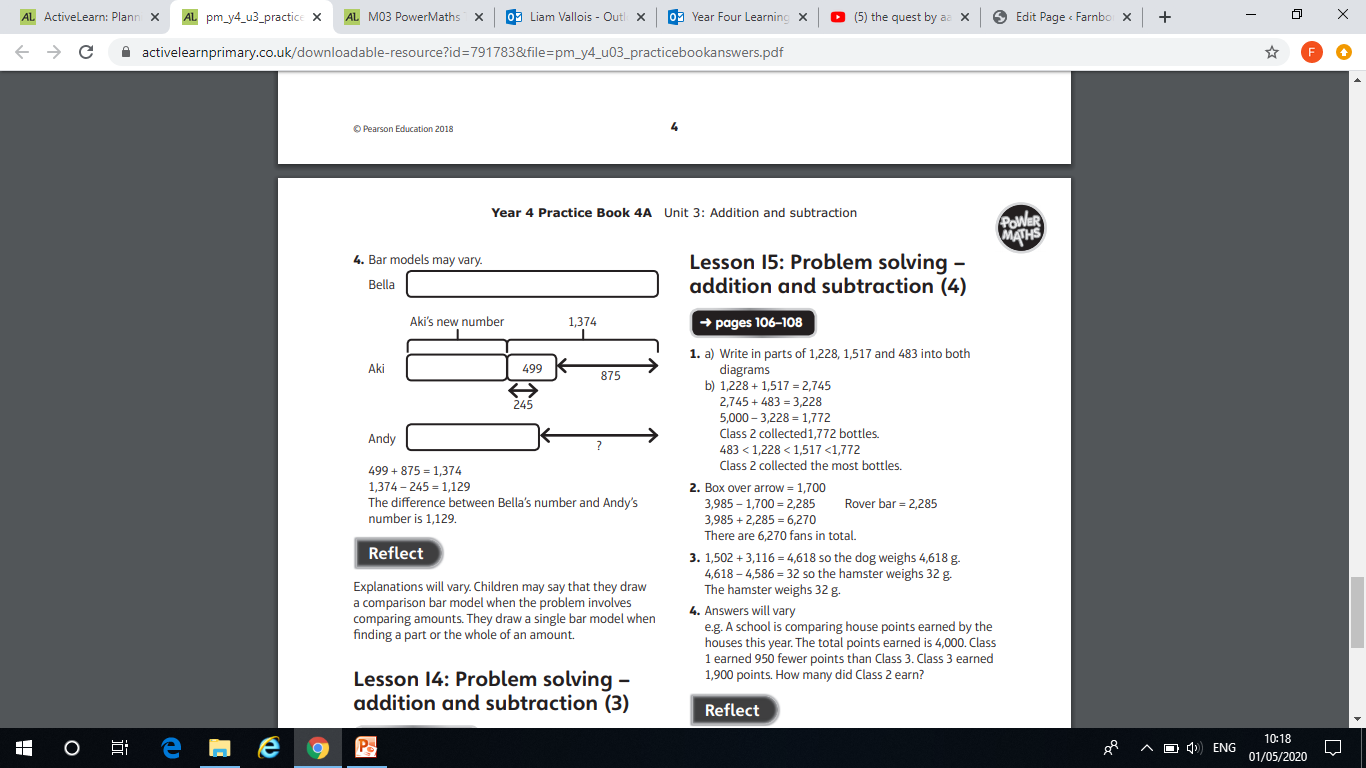 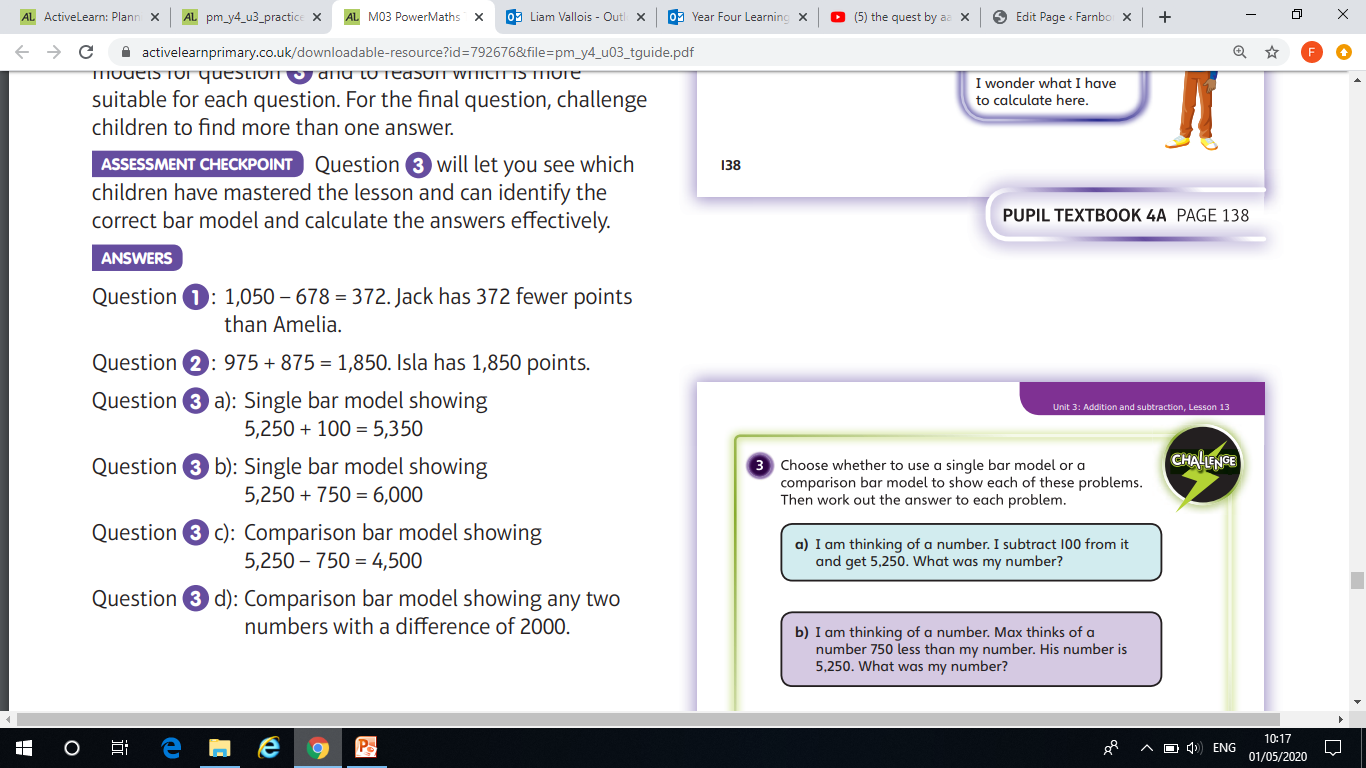